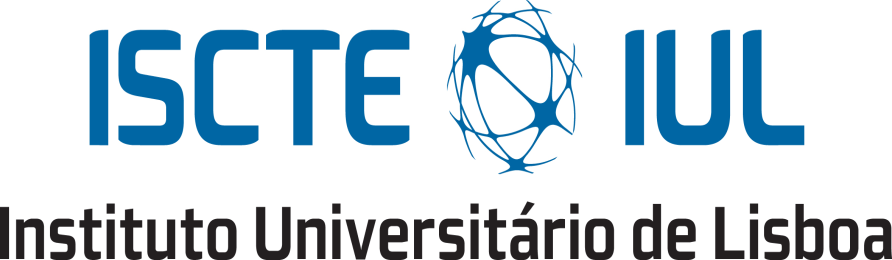 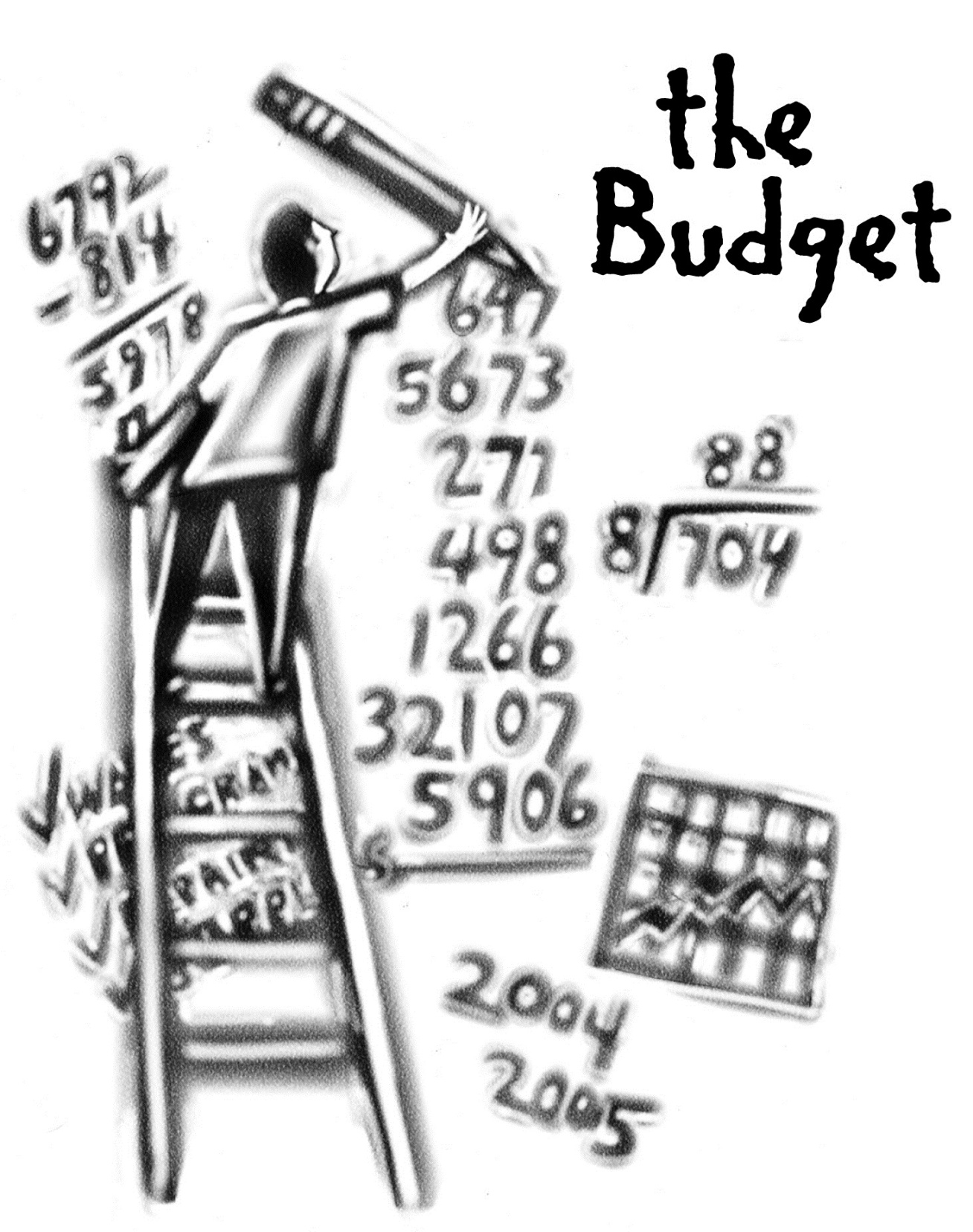 Contabilidade de Gestão IIAno Lectivo 2011/2012
Modelos  
Orçamentais
Docente: António Menezes

Carolina Pestana
Jennifer Henriques
Joana Encarnação
Joana Abreu

GB1
O que é um orçamento?
“Um orçamento é um plano, expresso em termos financeiros e/ou em termos quantitativos gerais, que se estende para a frente por um período no futuro.”,  Gowthorpe
Plano financeiro estratégico;
 Deriva da função de planeamento da gestão;
 Planos em conformidade com as metas a atingir;
 Forma de motivação dos empregados;
 Horizonte temporal: 1 ano.
O que é um orçamento?
Factor condicionante: meio envolvente da empresa
Funções do orçamento
Informar se as receitas são suficientes para cobrir as despesas;
Determinar a forma correcta de utilização dos recursos
Fornecer informações aos gestores
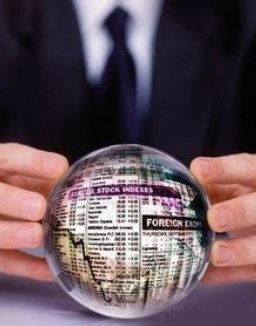 Orçamento tradicional
"The annual budget is still the most widely used performance management process and the primary tool for controlling expenditure and setting performance targets." 
(Richard Barrett, VP of International Marketing at ALG Software).
Orçamento tradicional
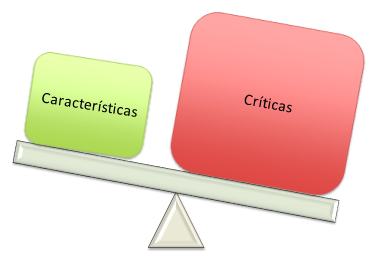 Orçamento tradicionalCaracterísticas
Orçamento tradicionalCríticas
Sugestões:

 Adequar o modelo tradicional, sendo este extremamente burocrático, à era da informação. Utilizar a burocracia e a formalidade de forma que todos os colaboradores da empresa estejam conscientes daquilo que se irá realizar na empresa a curto e longo prazo;

 Englobar a alienação de fundos, prevendo alterações no capital fixo disponível;

 Promover a comunicação interna, não só de forma vertical, mas também horizontalmente, para que haja uma maior difusão de ideias e aconselhamento entre departamentos;
Sugestões:

 Descrever a implementação de estratégias, permitindo a formação antecipada e realização de acções por parte dos futuros envolvidos, possibilitando uma maior eficiência na implementação das novas estratégias;

 Considerar a motivação dos empregados, sendo que cada vez mais é um factor fundamental para que a empresa alcance os objectivos pretendidos;

 Manter a formalidade do orçamento, no que diz respeito ao seu cumprimento, reduzindo o carácter burocrático do mesmo, com o intuito de atrair/manter os profissionais mais criativos do mercado.
Alternativas ao Orçamento Tradicional
Zero-Based Budgeting
Orçamento a partir do Zero (não considera anos anteriores)
Justificativo de documentar todas as despesas e receitas - requisito
Rolling Forecasts
prazos mais curtos de orçamentação;
instrumento de fácil mudança (flexível); 
benefício essencial - facto de lidar com precisão os futuros cash-flows do negócio respeitante à empresa.
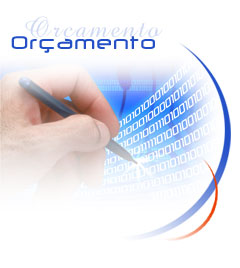 Beyond Budgeting
Análise de desvios;
Custos que deverão ocorrer para um determinado nível de actividade;
Instrumento que apoia os gerentes;
Princípio fundamental  - flexibilidade;
Transformação das organizações  centralizadas.
"O segredo do sucesso não é prever o futuro, é criar uma organização que prosperará num futuro que não pode ser previsto." (Hammer, 2006)
Beyond Budgeting
Desvantagens:
Relativamente ao papel do instrumento
Planear e executar;
Variáveis de competitividade;
Tempo a ser elaborado

Relativamente à utilização inadequada
Sobrestimar/subestimar - feedback;
Visão em túnel por parte dos gestores;
Ausência de confiança – objectivos de longo prazo

Relativamente às limitações
 Elevados custos; 
Gerência Operacional no controlo e no comando;
A revisão orçamental é morosa
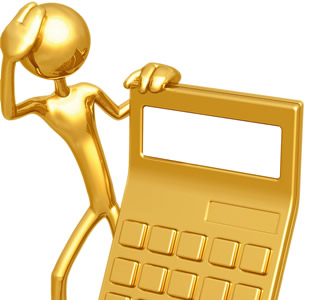 Sugestões:


Aliar a maleabilidade do modelo à necessidade que a envolvente cria na empresa de estar em constante actualização, facilitando a implementação de estratégias de curto prazo


Liderança descentralizada - não havendo contradições, a no que se refere a incompatibilidades entre departamentos


Investir na comunicação interna, mantendo a concordância nas previsões elaboradas regularmente
Como é visto o orçamento?
Empresas radicais
Empresas conservadoras
Abandono total ou parcial do orçamento tradicional;
Demasiado exigente;
Alternativas: rolling forecast e balanced scorecard;
Sem intenção de abandonar o orçamento tradicional;
Pequenas alterações para se ajustarem a novas necessidades;
Resistência às mudanças;
Fonte: Is the annual budget really dead?
Abandonar  orçamento? Não!
Preenche uma necessidade real;
Tem em conta as necessidades futuras;
Bom funcionamento das empresas – indústrias de manufacturas tradicionais.
E no caso das empresas com base electrónica/tecnológica?
Críticas
“Focus” no controlo
Pouca importância dada à implementação de estratégias
Pouco ênfase no empowerment.
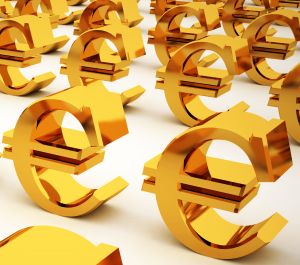 Propósitos do orçamento
Existe uma relação entre o nível de conservadorismo e o abandono do orçamento?
Podem as rolling forescast substituir o orçamento anual?
Até que ponto o substituirão?
Is the annual budget really dead?
Exemplo de Orçamento Beyond Budgeting 

Modelo Moderno/Flexível - Toyota
O principal objectivo da empresa é o crescimento sem limites da empresa.

Medidas adoptadas:

- Estabelecimento de Objectivos
- Planeamento e Previsões
 Medidas e relatórios
 Gestão de Recursos
- Comportamento
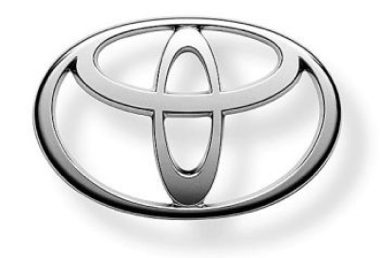 Conclusão